Intersection of Sexual Assault in Family Law
Frances Rosner, RISE Women’s Legal Centre
Agnes Huang, Saltwater Law
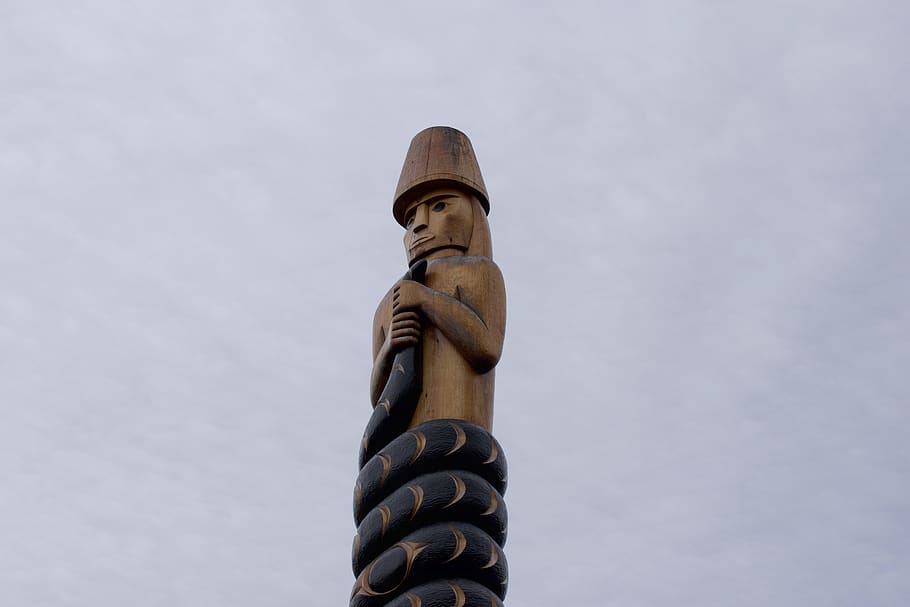 Territorial Acknowledgement
I am grateful to be able to live, work and play on the unceded traditional territories of the xwməθkwəy̓əm (Musqueam), Skwxwú7mesh (Squamish), and Səl̓ílwətaʔ/Selilwitulh                       (Tsleil- Waututh) Nations.
Topics
Family Violence under the Family Law Act 

Case law 

Trauma-informed practice  

Interviewing techniques
Who is a “family member”?
the person's spouse or former spouse (incl. marriage-like/common law relationship)
a parent or guardian of the person's child
a person who lives with and is related to the person,  parent/guardian, or spouse/former spouse
the person's child, and includes a child who is living with, or whose parent or guardian is a person referred to above
Family Violence under the FLA
What is Family Violence:

Physical abuse (forced confinement, deprivation of the necessities of life, excludes reasonable force to protect self or others from harm)
Sexual abuse
Attempts to physically or sexually abuse
Psychological or emotional abuse
For children, direct and indirect exposure

(includes with or without an intent to cause harm)
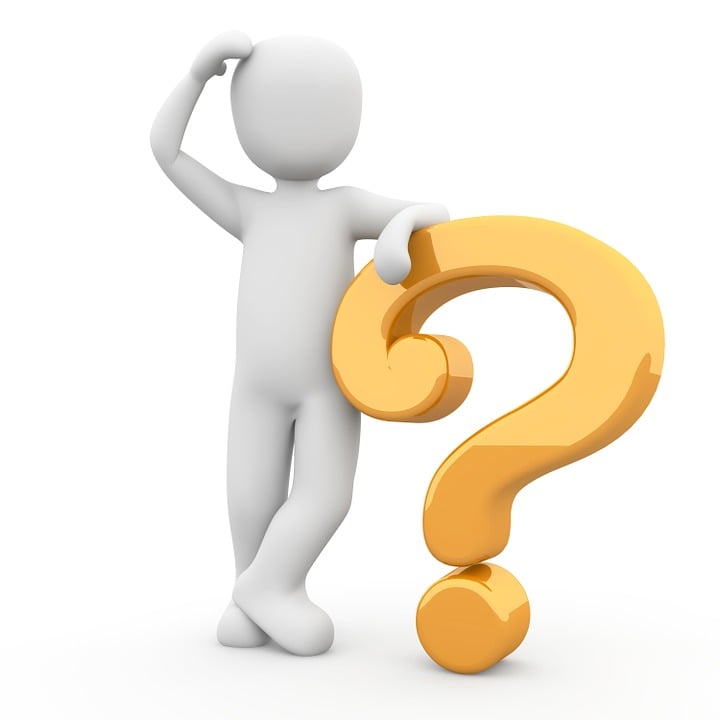 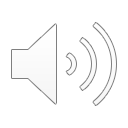 Indirect Exposure
What constitutes indirect exposure for children?
Witnessing the family violence or incident
Experiencing the aftermath
Or hearing about the family violence
How to protect at-risk family members from family violence
2 options to protect your client or the children (or both)
Protection Orders (POR) = protect your client or the children from an abusive family member
criminally enforceable (similar to bail/probation conditions)
s. 183(4) Default term = 1 year unless otherwise ordered by the court
Conduct Orders
Conduct Orders: another way to manage conflict/problematic behavior and create protective terms 
enforceable in family court using FLA (s. 228)
Does not expire unless varied or set aside, similar to other family court orders
Who can apply for POR
s. 183(1)
An at-risk family member, or a person on behalf of an at-risk family member, or on the court’s own initiative
This includes a lawyer on behalf of the at-risk family member
“A person” may include a mother on behalf of the child or it may also include a support person (trusted family member/friend), support worker or advocate with permission from the court
MacKenzie Friend
MacKenzie friend: is support person who sits alongside self-represented litigants to provide practical and emotional support through the court process
Permission has to sought from the court to be present in the courtroom and carry-out any number of tasks including sitting with the at-risk family member at the front of the court through the POR court process
Protection order test
s. 182: "at-risk family member" means a person whose safety and security is or is likely at risk from family violence carried out by a family member;
s. 183(2): A court may make an order against a family member for the protection of another family member if the court determines that
(a) family violence is likely to occur, and
(b) the other family member is an at-risk family member.
Risk factors the court must consider
s. 184(1)
History of family violence
Repetitive or escalating
Psychological and emotional abuse that constitutes, or is evidence of, patterns of coercive or controlling behavior
Factors increasing risk: substance abuse, employment or financial problems, mental health issues, access to weapons
At-risk family members perception of risk to their safety (subjective) 
At-risk family member’s particular vulnerabilities such as pregnancy, age, family circumstances, health, or economic dependence
Protection Order Terms
s. 183
No direct or indirect communication (exceptions can be made)
No following the at-risk family member
No go conditions (residence, work, school, daycare, etc.)
No possession of weapons 
Police assistance to remove family member from home, or to escort family member to the home to remove personal belongings, or to seize weapons and registrations
Factors regarding children
s. 185 If a child is a family member, in addition to s. 184, the court must consider:
Whether a child may be exposed to family violence if a POR is not made
If the abusive family member is the child’s parent/guardian, if a POR is made for your client against the abusive parent, should a POR also be made for the child?
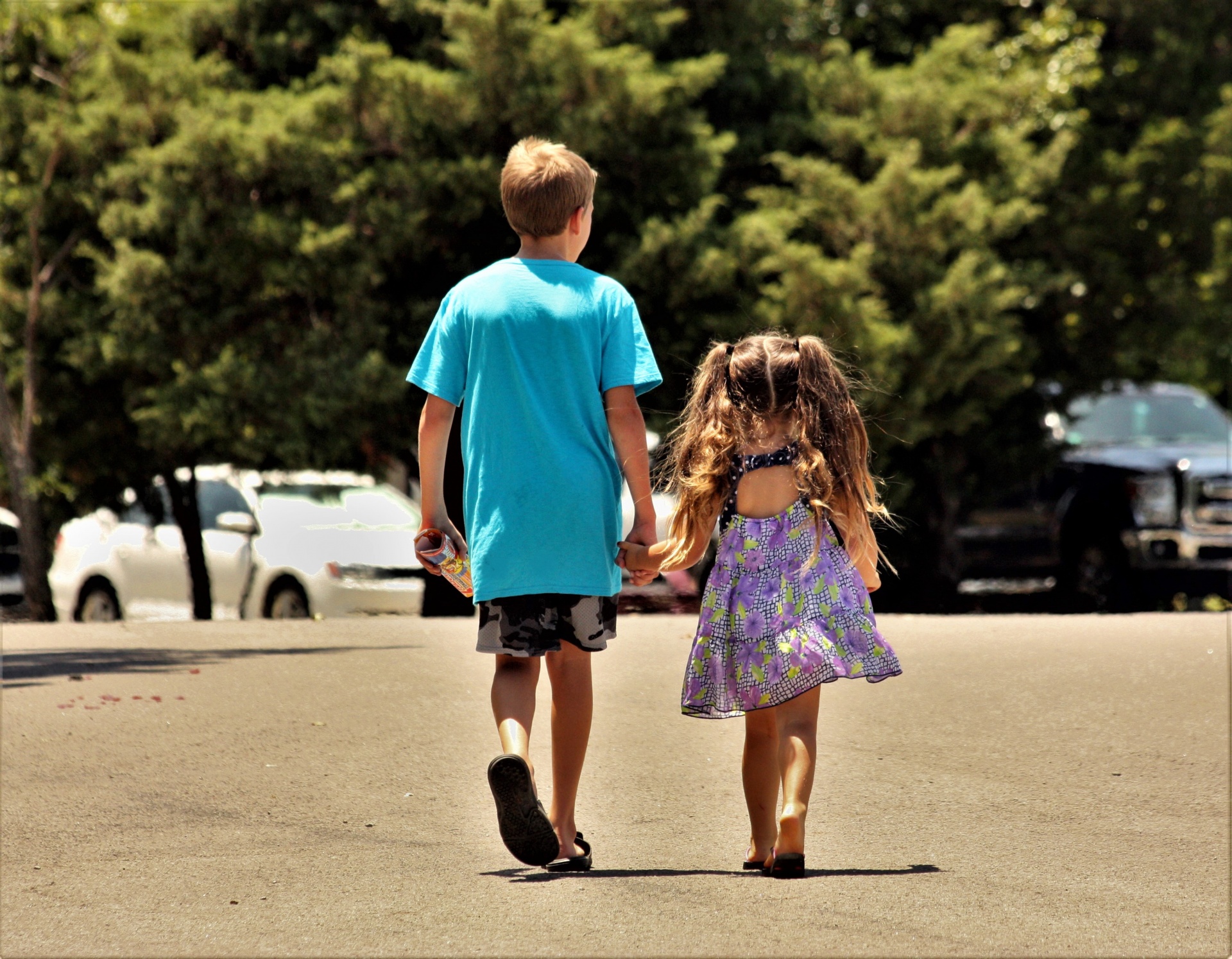 Without Notice Protection Orders
S. 186 - Orders without notice:
an application for a POR may be made without notice
the party against whom the without notice order is made, may apply to:
(a) set aside the order, or
(b) change or terminate orders respecting protection
Case Law: Without Notice Protection Orders (Ex Parte)
When Courts will grant without notice applications:

there is urgency and a delay in hearing the application would put the at-risk family member at risk of harm 
service of the application will put the family member at-risk
particular vulnerability of the at-risk family member

“…protective objective outweighs the objective of making decisions only after hearing the best evidence from all parties with relevant and material information”
(C.A.B v. M.S.B., 2015 BCPC 12, para. 44)
[Speaker Notes: Getting a Protection Order without notice:
C.A.B. v. M.S.B., 2015 BCPC 12, Marchand, P.C.J. recognized the necessity for judges to be able to grant without notice orders when the protective concerns outweighed the desire for input from all parties involved. That case involved an application by M.S.B to set aside a without notice protection order against him which included a restriction on being within 1 km of the child L.B.'s school or residence.  In considering the arguments raised by M.S.B., Judge Marchand made the following comments:

[42]   Judges are generally leery of granting ex parte orders of any kind.  Fortunately, there are many ways that a judge can manage the risks associated with granting an order without notice to and before hearing from all parties with relevant and material information.  Judge Frame utilized one such tool in this case when she required that her FLA protection order be reviewed by the court four weeks after the order was made.  Another safety mechanism is that the affected party is always at liberty to apply to set aside an ex parte order...
...

[44]  The paramount objective of both Part 9 of the FLA and s. 98 of the CFCSA is the protection of vulnerable people.  In appropriate circumstances, the protective objective outweighs the objective of making decisions only after hearing the best evidence from all parties with relevant and material information, including a child in care such as L.B.  So, while I do not minimize the importance of giving notice to and/or hearing from children in care, in cases such as the present, in my view the court must be free to make a protection order under the FLA when the circumstances call for that step to be taken.]
Conduct Orders
s. 222 – Purpose of Conduct Orders:
To facilitate settlement of a family law dispute
To manage behaviours that might frustrate the process
To prevent misuse of court process
To facilitate arrangements pending final determination of dispute

*when a POR is not ordered or alongside a POR, conduct orders are useful to manage safety risks or problematic behavior*
Spouses exaggerate violence against them
People experiencing violence will report to police (who will respond appropriately) 
People reporting violence are just trying to get money and property
Family violence is ONLY physical
Myths & Stereotypes
Of Family Violence
[Speaker Notes: Source: Hrymak & Hawkins,]
Family Law and Sexual Assault
SHARP Presentation
June 27, 2023

Presented by 
Frances Rosner, Rise Women’s Legal Centre
Agnes Huang, Saltwater Law
J.B. v. A.M., 2021 BCPC 14
Decision of Judge Gouge (January 27, 2021; Nanaimo)

Allegations of sexual assault of a child by the Father when the child was 2 years old. (The child was 6 years old at time of trial).

The Father was seeking shared parenting time and shared parental responsibilities. The Mother was opposed.

The Mother reported alleged sexual assault to the MCFD and to the RCMP. The MCFD did not initial child protection proceedings; the RCMP did not make a report to Crown Counsel.
J.B. v. A.M., 2021 BCPC 14
Before the MCFD investigation, the child was referred to a clinical counsellor. The counsellor reported that the child told her that her “daddy hurt me”, and that, when she was painting, she put the paint brush into her pants forcefully, and said “daddy stuck his penis in my mouth and it was really scary”.

Judge Gouge accepted the veracity of the counsellor’s statement that the child had made such statements to her.
However, Judge Gouge stated, “I simply do not know, and have not way of assessing, with confidence, whether the statements of [the child] are true”.
J.B. v. A.M., 2021 BCPC 14
Judge Gouge did not find it significantly important that:

a) the RCMP did not recommend charges. The RCMP will only recommend charges if they believe there is a substantial likelihood of conviction (beyond a reasonable doubt).

b) the MCFD did not commence child protection proceedings. The MCFD has onus of proving that the child is in need of protection.
J.B. v. A.M., 2021 BCPC 14
The court, in making decisions regarding parenting arrangements,  must consider the best interests of the child only.
Judge Gouge considered the risks and benefits to the child of each possible outcome:
a)If Judge refuses to grant shared parenting time, the child remains in care of the Mother. No evidence to suggest the child will be at risk of future sexual abuse. However, the child’s opportunity for a loving and supportive relationship with the Father will be diminished.
b) If Judge grants shared parenting time, the child will have an opportunity for a relationship with her Father. However, if the allegations of sexual abuse are true, the child will likely be further abused in his care.
J.B. v. A.M., 2021 BCPC 14
The dominant factor is risk of harm to the child if the allegations are true.

Judge Gouge’s conclusion:

“Unless I am satisfied to a high degree of probability that the allegations are false, I must take steps to ensure that no further abuse will occur. The evidence in this case does not meet that standard. … The [Father’s] parenting time must take place under conditions which preclude the possibility of sexual abuse”.

Judge Gouge ordered the Father’s parenting time to be supervised by a reliable adult, or be during an activity in a public place.
V.M.P. v. D.BP., 2006 ABCA 268
Decision of Chief Justice Fraser, July 6, 2006
Medical evidence established that the child had very likely been sexually assaulted in the recent past, but no exact date could be specified.
The Trial Judge found that the Mother had not proven on a balance of probabilities that the Father had sexually assaulted the child. The Judge declined to take away the Father’s unsupervised access.
The Court of Appeal held that because the Trial Judge made no credibility findings regarding the father – that is, that the Father “did not’ abuse the child –  the inquiry was not over.
The Trial Judge needed to conduct the “necessary risk assessment”.
J.W.C. v. A.B., 2022 BCPC 235
Decision of Judge Keyes (October 5, 2022; Penticton)

The Father had never met the child; the child was born 7 months after the parties separated.
The Father sought to be appointed a guardian of the child, and for shared parenting time and parental responsibilities.
The Mother sought a protection order.

The violence alleged against the Father was physical violence, sexual assault including to cause a miscarriage, abusing the pets, control of employment.
J.W.C. v. A.B., 2022 BCPC 235
Effect of a Protection Order 

The Mother argued that if a Protection Order was granted, the Court did not need to consider the parenting arrangements.

Judge Keyes held that a Protection Order does not preclude a determination of other parenting claims even where family violence has been found to have occurred or is likely to occur in the future.
J.W.C. v. A.B., 2022 BCPC 235
Judge Keyes cited the Supreme Court of Canada’s decision in Barendregt v. Grebliunas, 2022 S.C.C. 22, in which the SCC affirmed the importance of taking family violence into account when determining the best interest of the child.

The SCC noted, among other things that:
a) The suggestion that domestic abuse or family violence has no impact on children and has nothing to do with the perpetrator's parenting ability is untenable. Research indicates that children who are exposed to family violence are at risk of emotional and behavioural problems throughout their lives.

b) Domestic violence allegations are notoriously difficult to prove.
J.W.C. v. A.B., 2022 BCPC 235
Evidentiary Challenges
Judge Keyes commented on the need for corroborating evidence of sexual assault.
[134]   All of the incidents of physical and sexual violence alleged by A.B. occurred in private. There is no independent evidence to corroborate her complaints with respect to sexual assaults, nor would I expect that such corroboration would exist, given the private nature of the circumstances. However, corroboration is not required. … 
[136]   Generally speaking, it is always helpful to the Court if the parties are able to provide contemporaneous, independent and unbiased corroboration of their claims. 
In this case, both parties adduced emails and text messages. The Mother had a video of the Father’s behaviour and an independent witness who testified that he observed significant bruising to the Mother’s arms.
J.W.C. v. A.B., 2022 BCPC 235
Debunking Rape Myths
Judge Keyes made some important statements about the treatment of rape/sexual assault.
[141]   It was not until 1982 that the law as we know it today came into effect. Prior to that time, the law was that a man could rape his wife with impunity, because such behaviour was not against the law. Rape could be a crime only if the victim was not the perpetrator’s wife. In the course of my career, I have encountered many women who never reported the suffered sexual abuse by their husbands and partners because they believed, incorrectly, that the law provided no recourse, even after it had changed.
J.W.C. v. A.B., 2022 BCPC 235
Outcome
Judge Keyes found that the Father perpetrated family violence of “the most egregious kind on the Mother, including repeated physical assaults, sexual assaults, and emotional abuse that constituted a pattern of coercive and controlling behaviour – all directed towards the satisfaction of J.W.C.’s whims. A.B. has been left to suffer the emotional and financial consequences of his violence and coercive behaviour.”
The Father tried to argue that there was no evidence at all that he had engaged in any family violence directed at the child. The Father had never met the child.
J.W.C. v. A.B., 2022 BCPC 235
[142]   No evidence, expert or otherwise, was provided to me that all genuine victims of spousal abuse immediately report that fact to the authorities, nor that a failure to report to the police should support an inference that the unreported complaint is a falsehood. The notion that genuine victims report abuse immediately, (and its corollary known as “recent complaint”,) is based on myths that have no longer any place in the law. The highest courts of this land have long held that that a trier of fact cannot draw a negative inference from the fact that a complainant did not immediately report her complaint to authorities. The law changed because of the recognition that there is no standard way in which victims can be expected to behave.
J.W.C. v. A.B., 2022 BCPC 235
Judge Keyes held that the best indicator of future behaviour is past behaviour. The Judge found that the Father provided no evidence that he had taken any steps to improve himself; rather, he maintained, unsurprisingly, that he is the victim. 

The Judge found that the Father “has demonstrated, by his abusive treatment of A.B. and of animals, that he is profoundly impaired in his ability to exercise parental responsibilities for H.B.B. [the child]”

Judge Keyes found that it was not in child’s best interest that the Father have any parental responsibilities nor that he be appointed a guardian of the child.
K.L.B. v S.W.B., 2021 BCSC 1437
Decision of Justice Ahmad (July 22, 2021; Vancouver)

Parties’ child was 7 years old at time of trial.
The Mother had two older children.
The Father was charged with sexual assault and sexual interference in relation to the Mother’s other daughter (M.B.)
K.L.B. v. S.W.B., 2021 BCSC 1437
A criminal trial was concluded in 2019 and the Father was acquitted. 

In doing so, the trial judge stated:
I was impressed by M.B.’s testimony and I believe her. However, to come to a decision, it is not simply believing M.B., and considering Mr. [B.]’s evidence, I am left with a reasonable doubt. Therefore, the law requires me to find him not guilty on all counts and I do so.
K.L.B. v. S.W.B., 2021 BCSC 1437
Impact of acquittal in the family law proceeding.

The Mother argued that notwithstanding the acquittals, the criminal trial judge accepted that “something probably occurred between Mr. B. and [the child]”, but the judge could not find beyond a reasonable doubt that something inappropriate occurred between them. 
The Mother argued that “an acquittal is not a finding of innocence”, and that whether the Father sexually abused the child as she alleged remains undecided.
K.L.B. v. S.W.B., 2021 BCSC 1437
Justice Ahmad did not accept the Mother’s position, stating the following:

[147]   In this case, having gone through a full trial, Mr. B. was acquitted of both of the charges. It would be improper to, and I do not, reach behind that acquittal. I note only that he was charged, but not convicted, of those charges.

Justice Ahmad order graduated parenting time with the parties’ child (not M.B.) on a supervised basis, with the parenting schedule, including supervision, to be reviewed in 36 months.
Marcus v. Trkla, 2018 BCSC 1912
Decision of Master McDiarmid (July 25, 2018; Kamloops)

Parties have three children, ages 8, 6-1/2 and 5-1/2.
In the Fall of 2017, the Father was arrested on allegations of sexual abuse of the children following a report by the Mother to MCFD.
The Father was placed on an undertaking, but no charges were laid against him.
Since the Fall of 2017, the Father’s parenting time with the children was limited and supervised.
Marcus v. Trkla, 2018 BCSC 1912
Master McDiarmid noted that he had some concerns as to how the sexual assault issues were elicited from the children, “but that does not mean I minimize them”.
The Master went on to say that:
a) “I cannot imagine anything more difficult for parents to deal with than concerns about sexual assaults on their children. It is also extremely difficult to deal with a wrongful accusation of one’s children. …
b) Both parties want the best for their children. The respondent, as I have said, wants to protect the parties’ children; the claimant wants a relationship with them.
Marcus v. Trkla, 2018 BCSC 1912
In the outcome, Master McDiarmid granted increased parenting time for the Father, but such parenting time was under supervision.

The arrangement was to stay in place at least until the Section 211 Report was completed, with either party granted leave to review parenting time after the report.
A.M.O. v. A.L.V., 2018 BCSC 352
Decision of Master Caldwell (March 8, 2018; New Westminster)

The parties have a 3 year old child, A.
After separation, the Mother moved with the child to Vancouver Island in spite of an order that the child not be removed from the Lower Mainland.
The Father was charged with assault on the Mother. That matter came on for trial and the Father was acquitted. 
Master Caldwell noted that he was advised that after all of the evidence was given but before argument was heard, Crown Counsel rose and invited the court to dismiss all charges
The RCMP declined to pursue further allegations by the Mother against the Father.
A.M.O. v. A.L.V., 2018 BCSC 352
The Mother refused to return the child to the Father alleging that he had sexually abused the child. 

Master Caldwell did not accept the Mother’s allegations:
[27]  It is clear from my detailed review of the material, that there is not one shred of independent evidence supporting the Respondent’s [Mother’s] allegations concerning the Claimant [Father] having sexually assaulted A.; in point of fact, the objective evidence presented supports exactly to opposite conclusion.  I invited counsel for the Respondent several times during her submissions to take me to any such independent, objective evidence but she was unable to do so.
[28]  The Respondent’s [Mother’s] credibility is at least suspect in light of the numerous examples of her allegations which can be at least questioned, if not completely refuted by reproducible documentary evidence.
A.M.O. v. A.L.V., 2018 BCSC 352
Regarding the allegations, Master Caldwell stated:
[30]  I find that the position taken by the Respondent is unsupportable on the evidence and is not in the best interests of A.  It is clear from the objective evidence before me that A. has enjoyed a very positive relationship with her father.  The evidence fails to establish to any degree greater than the merest of possibilities that the Claimant has sexually assaulted or interfered with A. in any way.
[31] That same evidence establishes to my satisfaction that the actions of the Respondent have been calculated and intended to interfere with, if not completely destroy, A.’s relationship with her father and, to at least some extent, his immediate and extended family.
A.M.O. v. A.L.V., 2018 BCSC 352
Master Caldwell noted that it was abundantly clear that the Mother did not see herself bound by Court orders. “She simply carries on as she sees fit and maintains a steadfast position that she does not answer to this Court.”

Master Caldwell ordered that the child be removed from the care of the Mother and placed in the interim primary care of the Father forthwith.  Master Caldwell also ordered a police assist clause.
K.S.P. v. B.R.J., 2023 BCSC 886
Decision of Madam Justice Young (May 25, 2023; Victoria)

The parties have a 3 year old child together.
The Father has two other children, with two other mothers.

The Father was convicted of sexually assaulting the mother of one of his other children (his second child). Sentencing had not occurred yet.
K.S.P. v. B.R.J., 2023 BCSC 886
Madam Justice Young held that the conviction was not relevant to the Father’s parenting abilities.

The Judge observed that the Father did not lose his temper, even in cross-examination.

Madam Justice Young ordered that the Mother be the sole guardian of the child and granted supervised contact to the Father.
Trauma Informed Practice & Interviewing Techniques
Impact of Trauma on Survivors
Trauma is understood as the response to a deeply distressing event or events that overwhelms a person’s ability to cope.

There are both psychological and physiological responses to trauma and these responses can continue long after the event has past.
Understanding Trauma
Some of the experiences clients might have include:
feeling overwhelmed or helpless
denial
avoidance
difficulty regulating their emotions which may be interpreted as irritability 
flashbacks
nightmares
If traumatic experiences persist long-term, clients may be diagnosed with post-traumatic stress disorder.
Trauma –Informed Practice
Be transparent, predictable, empathetic and supportive
Be mindful of the meeting space and try and create a safety for the victim
Ask how your client is coping; use normalizing and validating language
Offer supports during the meeting and plan for supports afterwards
Support client agency
Practice patience, don’t rush your client and allow for breaks as needed
The Interview
Victim may:
Avoid eye contact 
Distance themselves from the topic or aspects that are too difficult to discuss
Avoid details when being interviewed
May have emotional outbursts which seem inconsistent with how a victim “should” behave 
May act inconsistent with how an “honest” person “should” behave 
Inability to place events in chronological order or may recount things differently

These behaviors may indicate:

Experiences of power structures, oppression, institutional betrayal 
A disability related need/tendency
 
Be mindful of cultural differences (i.e not making eye contact) and ask about cultural accommodations that could be made to create safety
Do’s and Don’ts with Clarifying Questions
Asking clarifying questions may make a victim feel like you are skeptical and may not believe them
Do: 
build trust 
Acknowledging question may be stressful/emotional
Apologize for having to ask the question
Explain why you need to ask the question 

Don’t: 
“truth-seeking” language 
Blaming/judging/diminishing 
Rapid fire questions
Interrupt/rush
Interviewing techniques
Acknowledge the victim’s trauma/work on establishing trust and safety
Ask what they are able to remember – alleviates pressure on victim to remember 
Asking about thought process during the incident might elicit more details 
Asking about sensory memories as may jog memory
Ask about how the incident effected them physically/emotionally 
Ask what the most difficult part of the experience was 
Ask what they cannot forget about the incident
Lastly, ask about the who, what, when, where, why – as this will be easier after discussing the psychological aspects
Creating Courtroom Safety
Are there ways for your client to participate virtually if the courtroom isn’t a safe space for them?

Ask your client about evidence that may trigger or re-traumatize them. 

Are there special accommodations that can be made for the client to make the court process less traumatizing in your area? See resource below on courtroom safety 

Are there specific spiritual needs or practices that would help your client feel safe? Examples may include smudging beforehand or praying with an Elder 

Is there a support person (MacKenzie Friend/family member or other person) who can act as an emotional support through the court process?

Are their organizations and other supports in your area that can help before, during and after court?
Self-awareness and self-care
Trauma-informed practice calls on practitioners to practice cultural humility and to honestly reflect on their biases.
 
Vicarious Trauma:  Lawyers can develop their own trauma response from being exposed to their clients’ traumatic experiences (distinguished from burnout).  

Be mindful of your well-being and check-in with yourself.   Seek support when needed and don’t forget prioritize your own well-being when working with victims
Resources - Trauma-Informed Practice
Trauma–Informed Legal Practice Toolkit, Golden Eagle Rising Society: https://www.goldeneaglerising.org/initiatives-and-actions/trauma-informed-toolkit-for-legal-professionals/
Why Can’t Everyone Just Get Along - How BC’s Family Law System Put Survivors in Danger, RISE Women’s Legal Centre: chrome-extension://efaidnbmnnnibpcajpcglclefindmkaj/https://womenslegalcentre.ca/wp-content/uploads/2021/01/Why-Cant-Everyone-Just-Get-Along-Rise-Womens-Legal-January2021.pdf
Creating Safety in BC Courts – Key Challenges and Recommendations, RISE Women’s Legal Centre: chrome-extension://efaidnbmnnnibpcajpcglclefindmkaj/https://womenslegalcentre.ca/wp-content/uploads/2022/10/RISE-courthouse-safety-Oct-13-2022.pdf